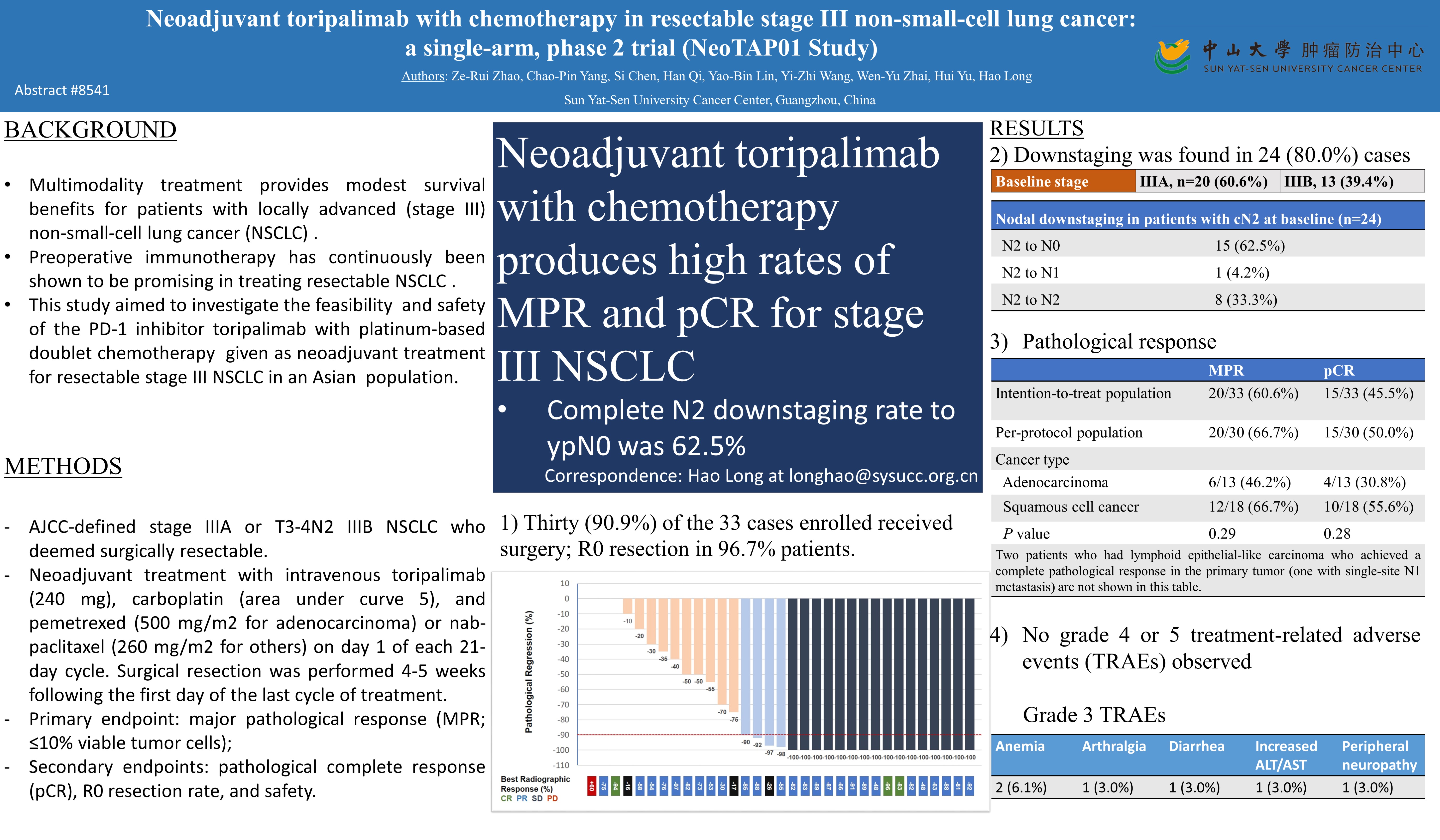 Slide 1